Blair hour 8Reading Protracto-view images
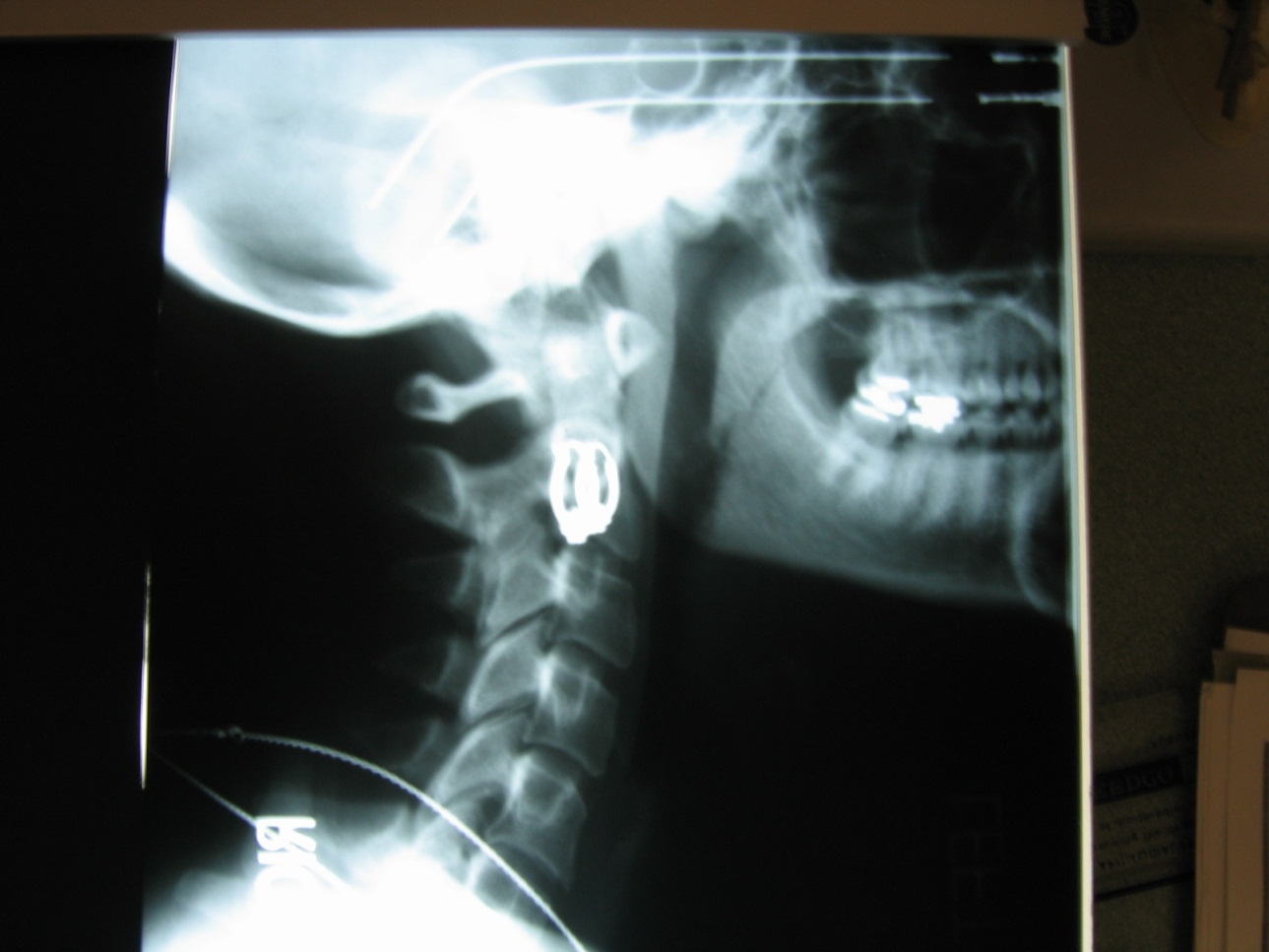 slides are properties of
Dr. Thomas Forest & Dr. Dennis Campbell.
Certified Advanced Blair Instructors
They are not to be copied nor distributed
DIRECTION OF ATLAS MOTION, BOTH NORMAL AND ABNORMAL.
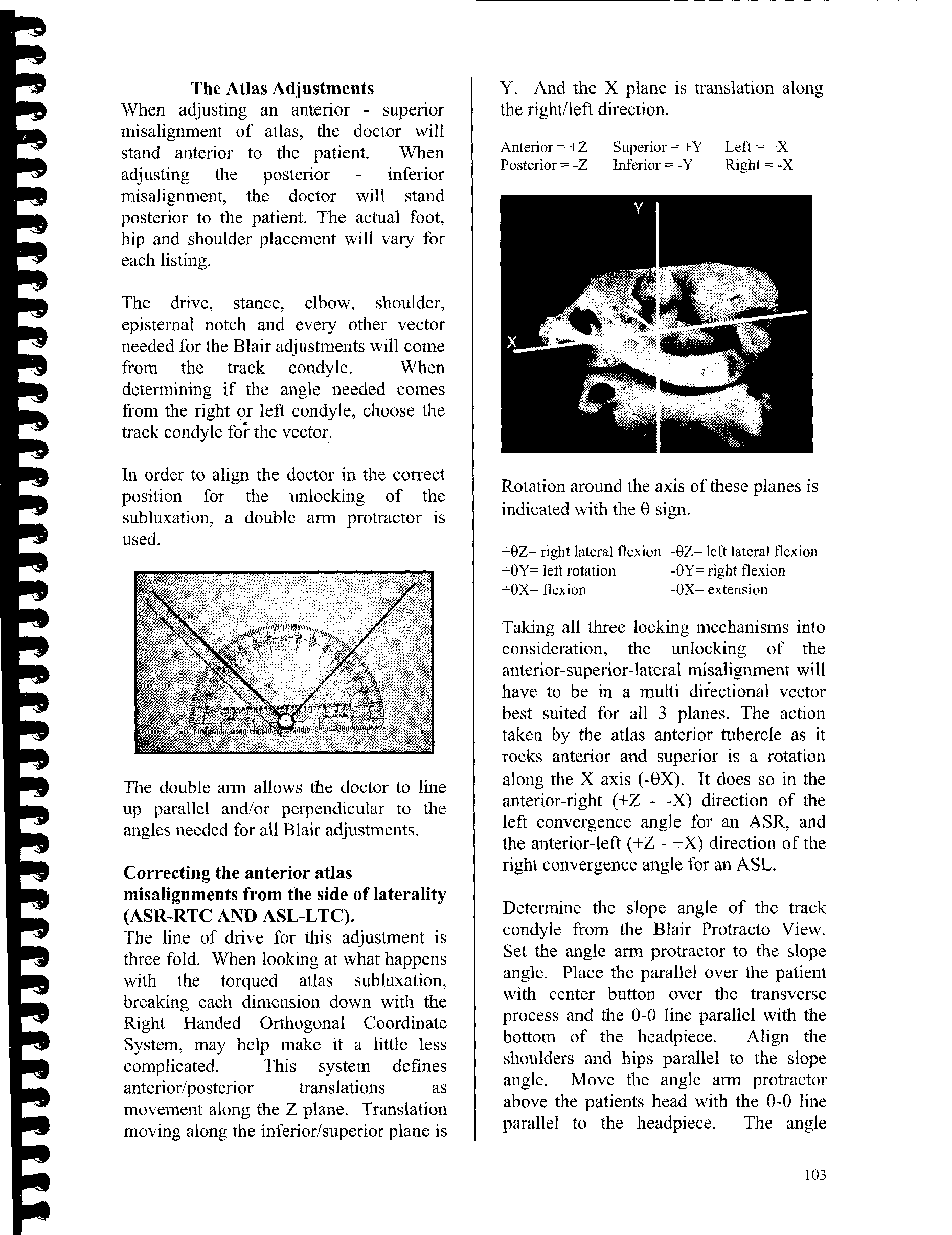 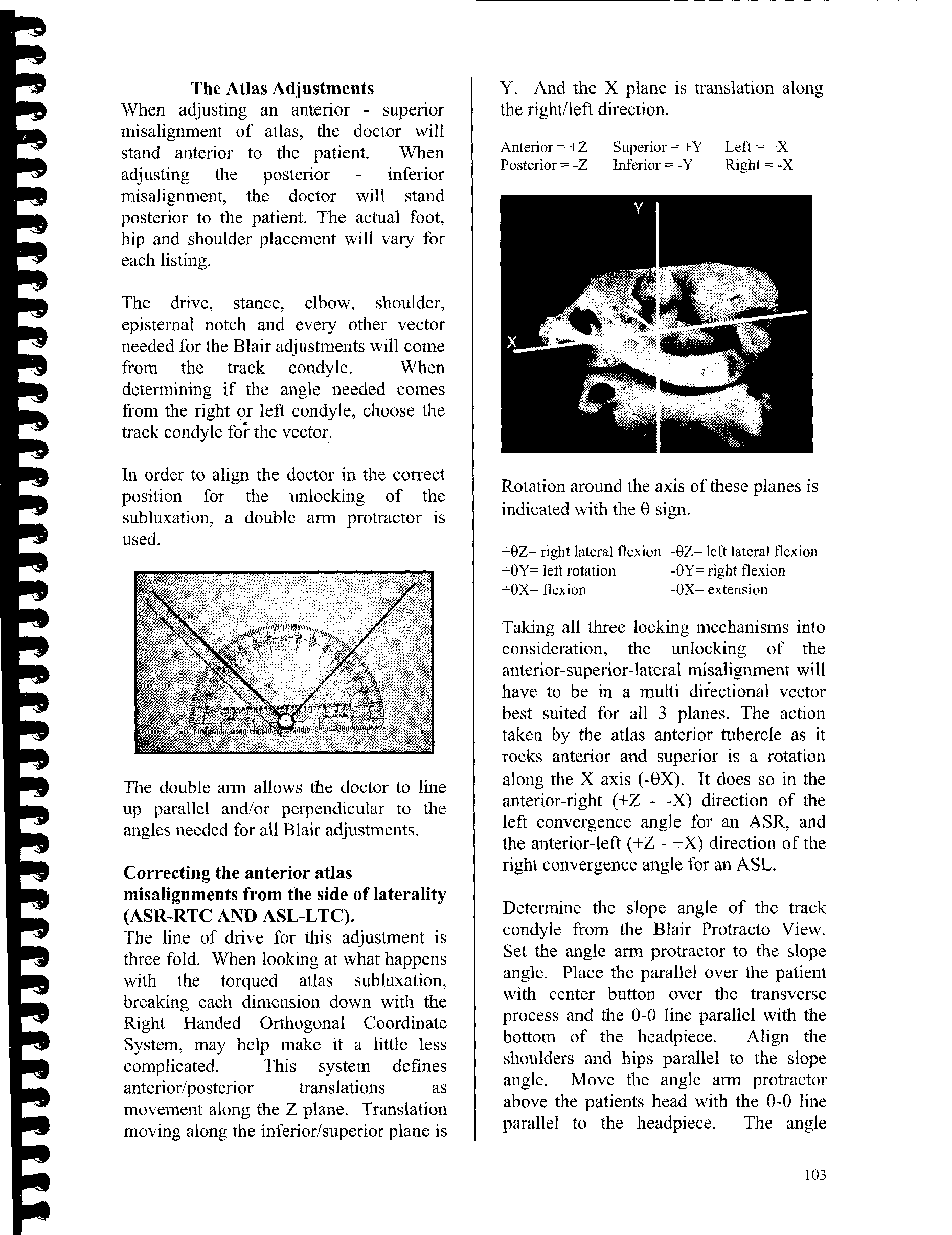 This “Tracking and Sliding”…
Allows us to see a true overlapping or under lapping at the edge of the articulation not otherwise seen on conventional views.
When the misalignment is to the anterior, it is simultaneously misaligned to the superior and lateral.
ASL
ASR
When the misalignment is to the posterior, it is simultaneously misaligned to the inferior and lateral.
PIR
PIL
Solving problems with custom made views adds to the excellence we strive
strive  
for in 
subluxation 
correction.
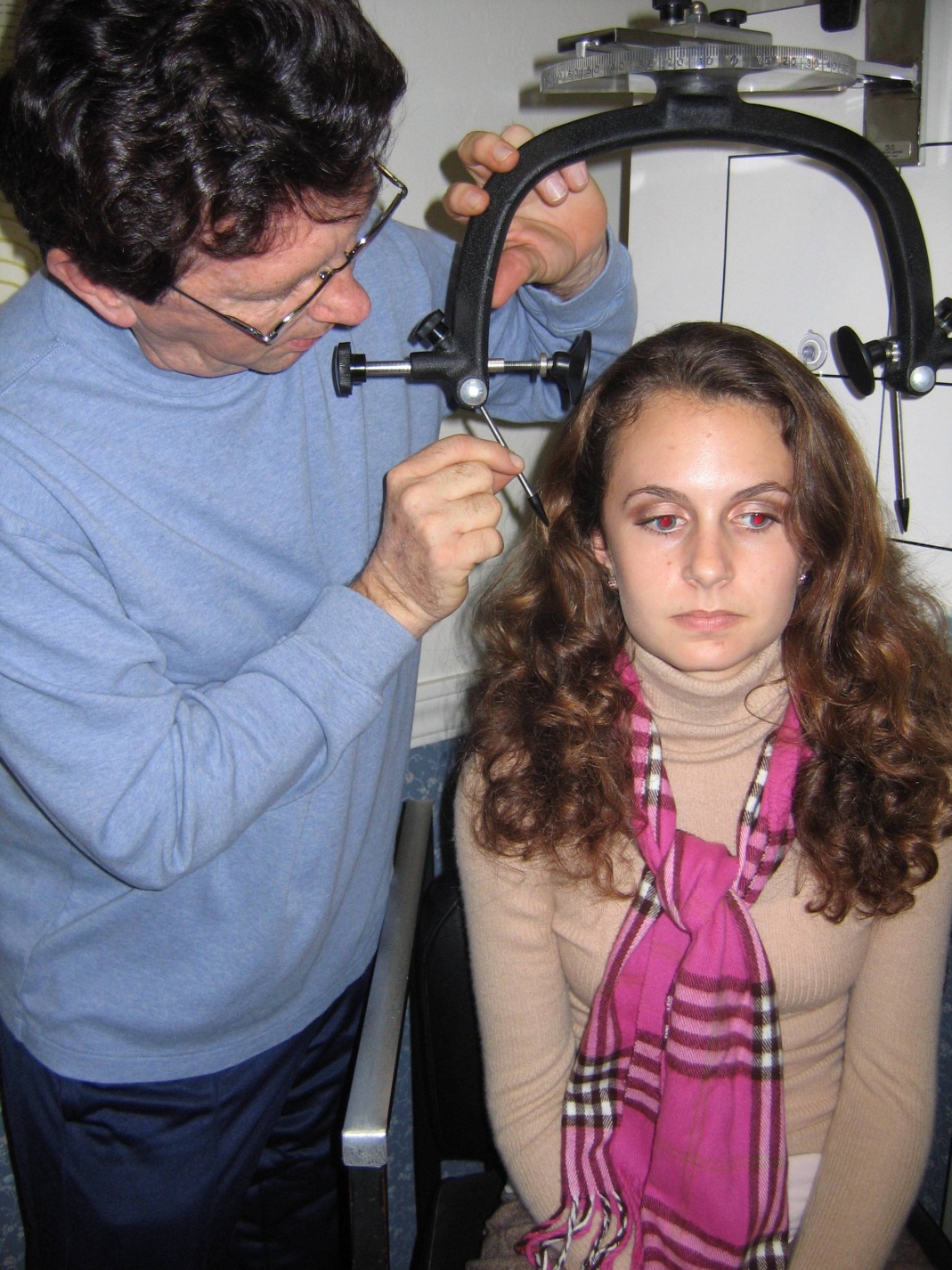 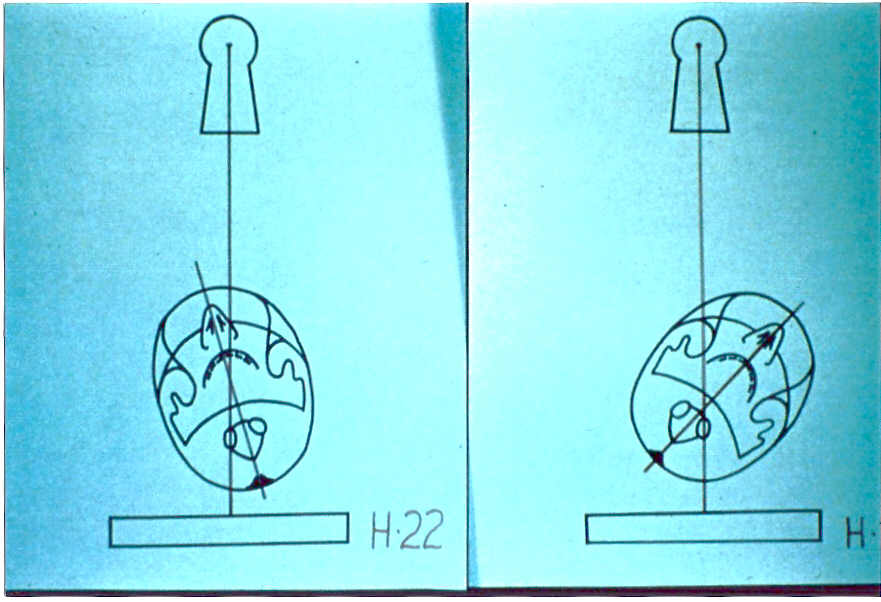 Left Blair 
Protracto-
view LPV(semi- oblique) taken through the right maxillary sinus
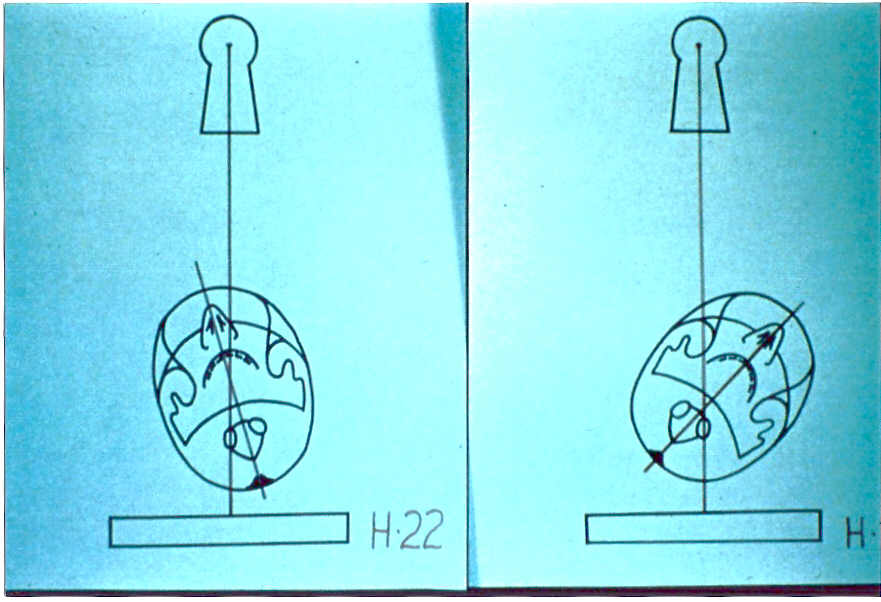 Right Blair Protracto-view (RPV) taken through the left maxillary sinus.
Blair Protracto View
Taken as an Oblique Nasium.
Oblique angle = convergence angle of condyle from BP.
Slope and Convexity angles are taken from Protracto view
To find the Atlas start at lower spine, move up to dens, move lateral toward chin to find the joint in question.
Left Protracto View
ASR (Anterior Superior Right)
Atlas has moved Anterior Superior and to the right.
Overlap is seen

Use the Anterior tubercle of Atlas as the indicator for labeling the misalignment .
Right Protracto View
PIL (Posterior Inferior Left)
Anterior Tubercle has moved Posterior, Inferior and left.
An underlap is seen on the right Protracto View.
Right Protracto View
Slope and Convexity Angles
The Slope Angles are taken from the Occ-C1 articulation on the Protracto on the same side as the chin rotation.
Convexity angle taken from the posterior-lateral 1/3 of the Occ-C1 articulation opposite of the chin rotation.
Right Protracto View
Atlas Motion
Convexity
Slope
Atlas Motion
1st: name the parts
From the Base Posterior
From the Protracto View
[Speaker Notes: Show the 2 moving together and pause them in the ASL and PIR position.]
The LATERAL Edge
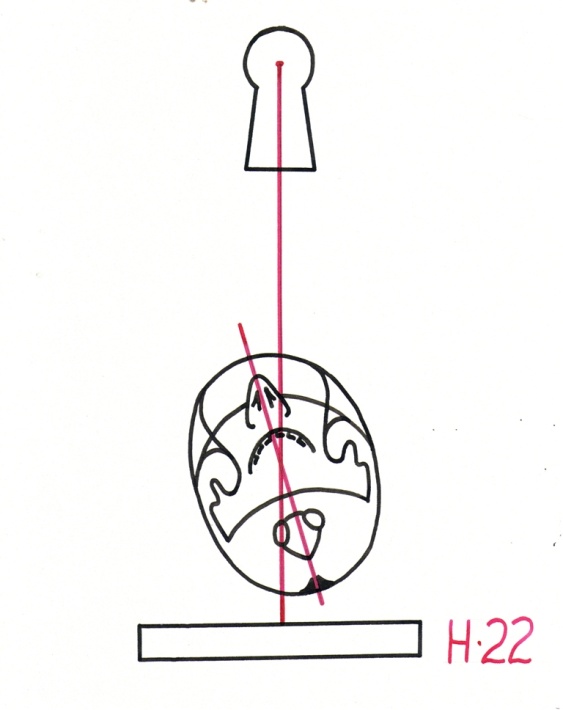 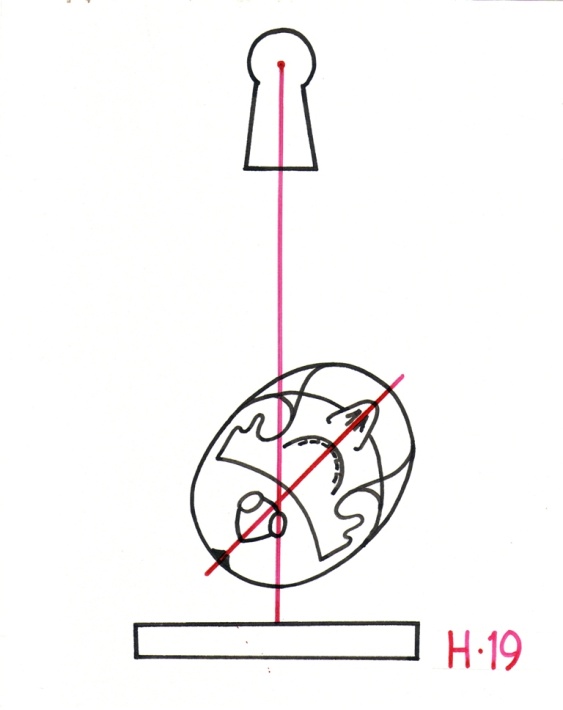 Vivid example of atlas misalignment via Blair concept
ASR – Right Protracto View
Anterior Superior Right
R
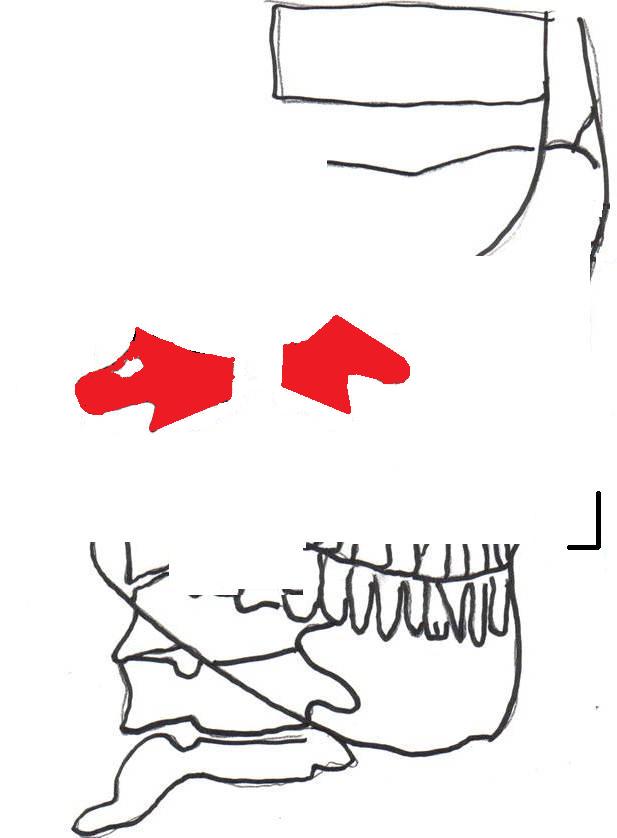 ASL – Left Protracto View
Anterior Superior Left
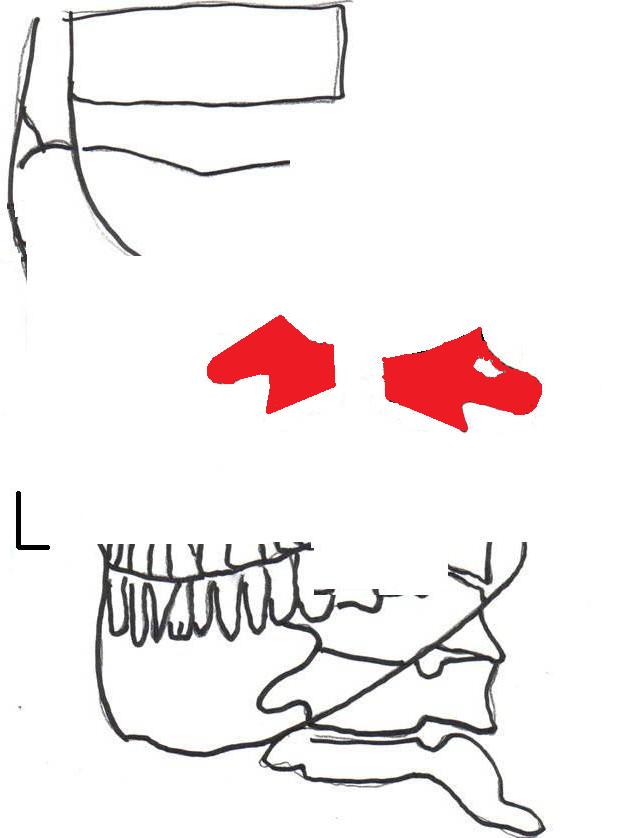 PIL Right Protracto View
Posterior Inferior Left
R
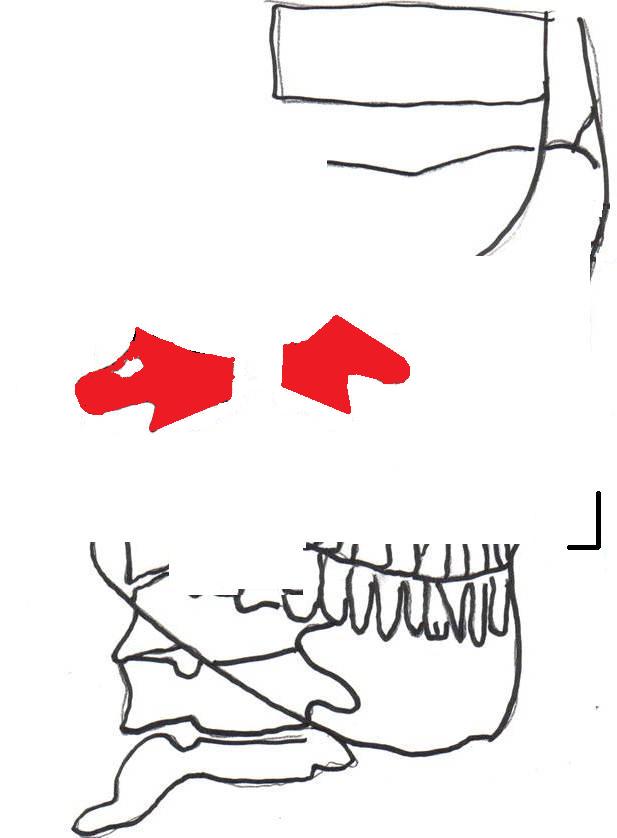 PIR – Left Protracto View
Posterior Inferior Right
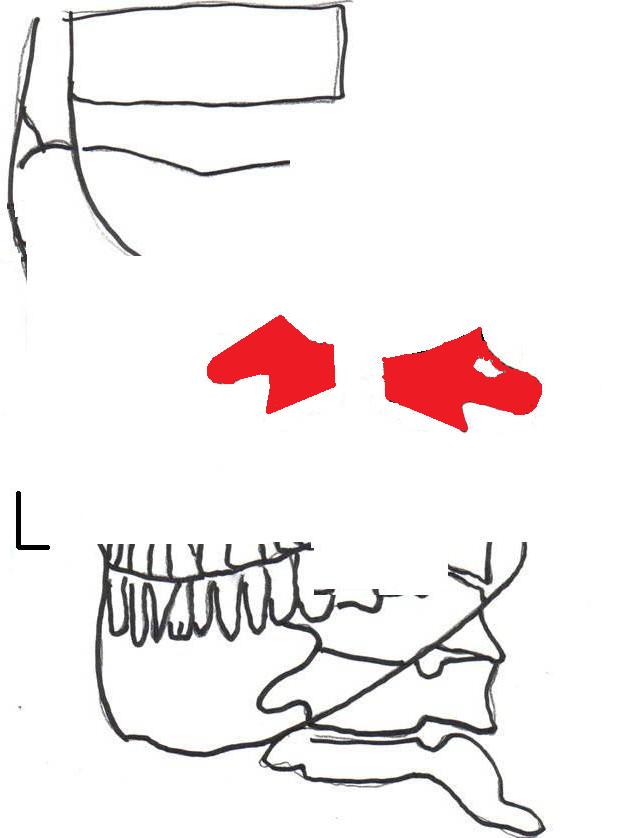 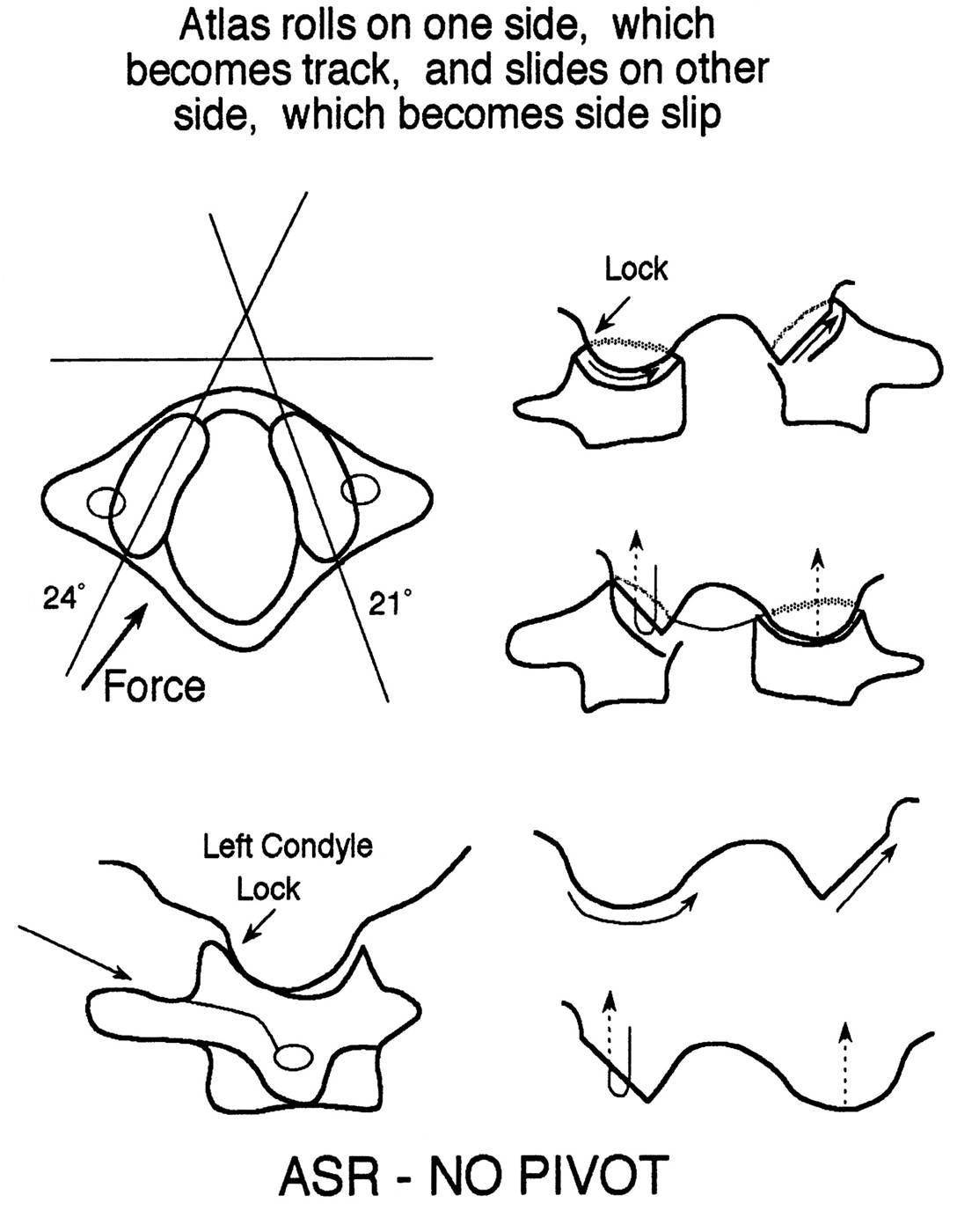 TRAUMA
TRAUMA
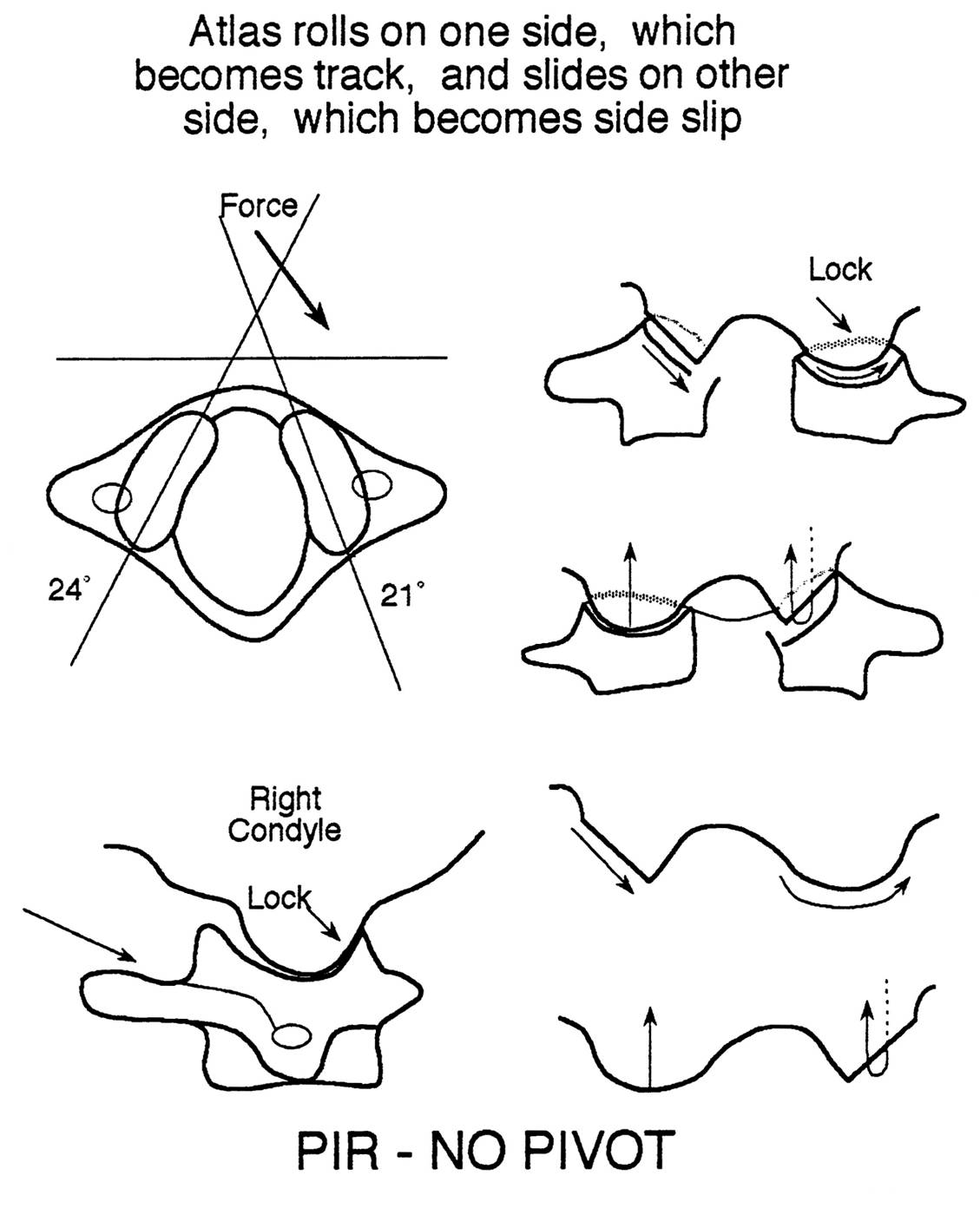 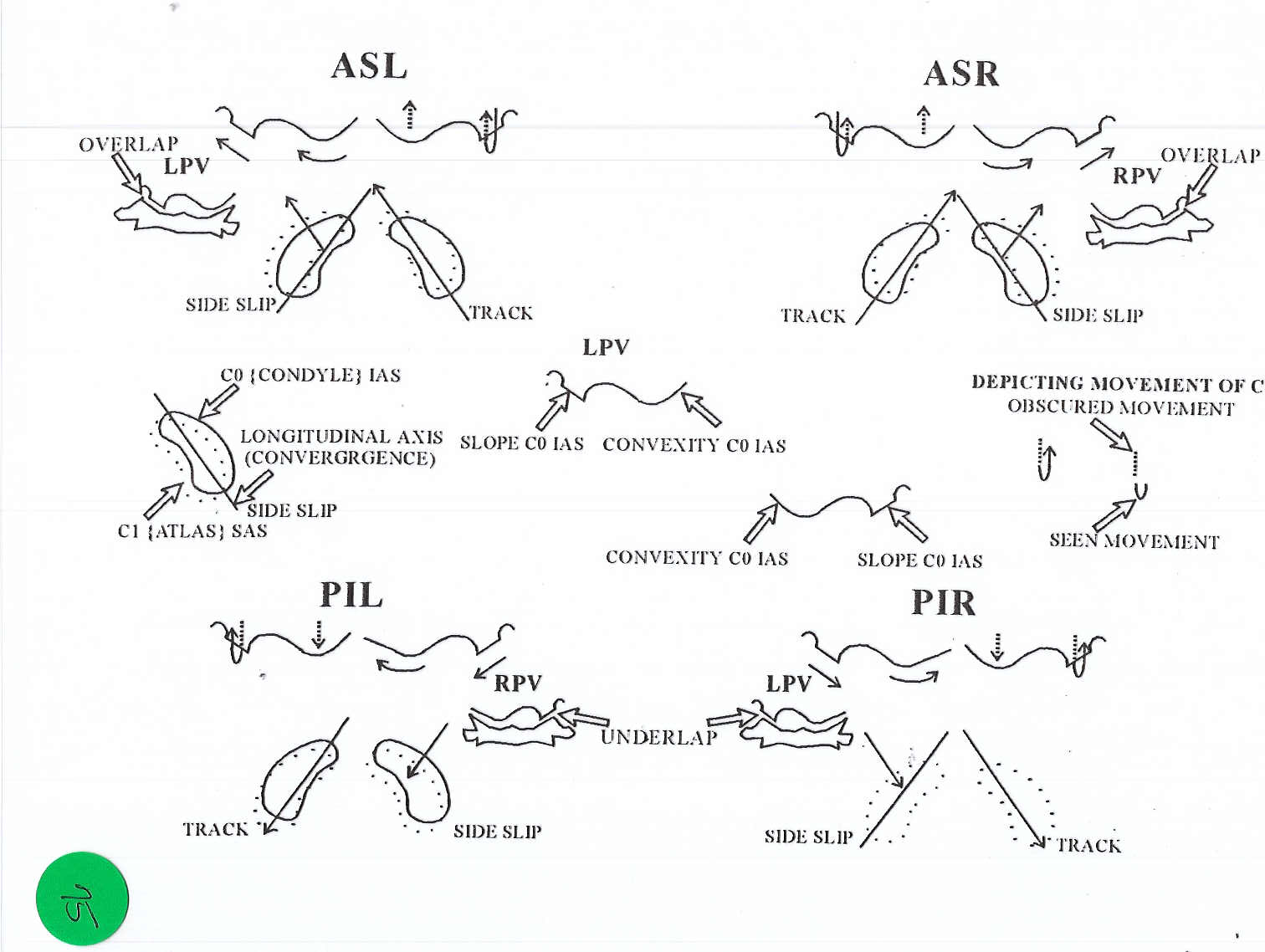 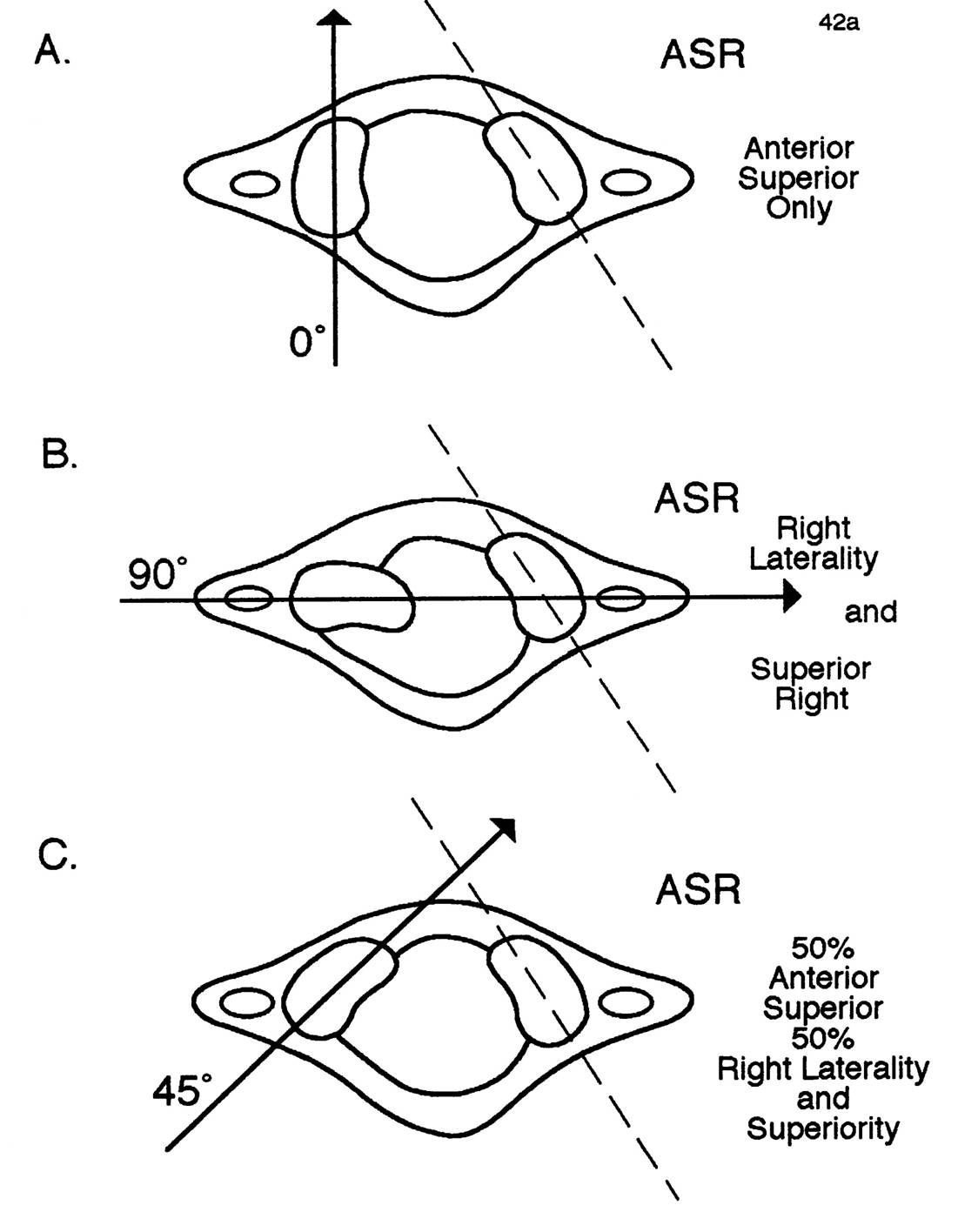 Viewing Blair Protractoviews(Always viewed from the posterior)
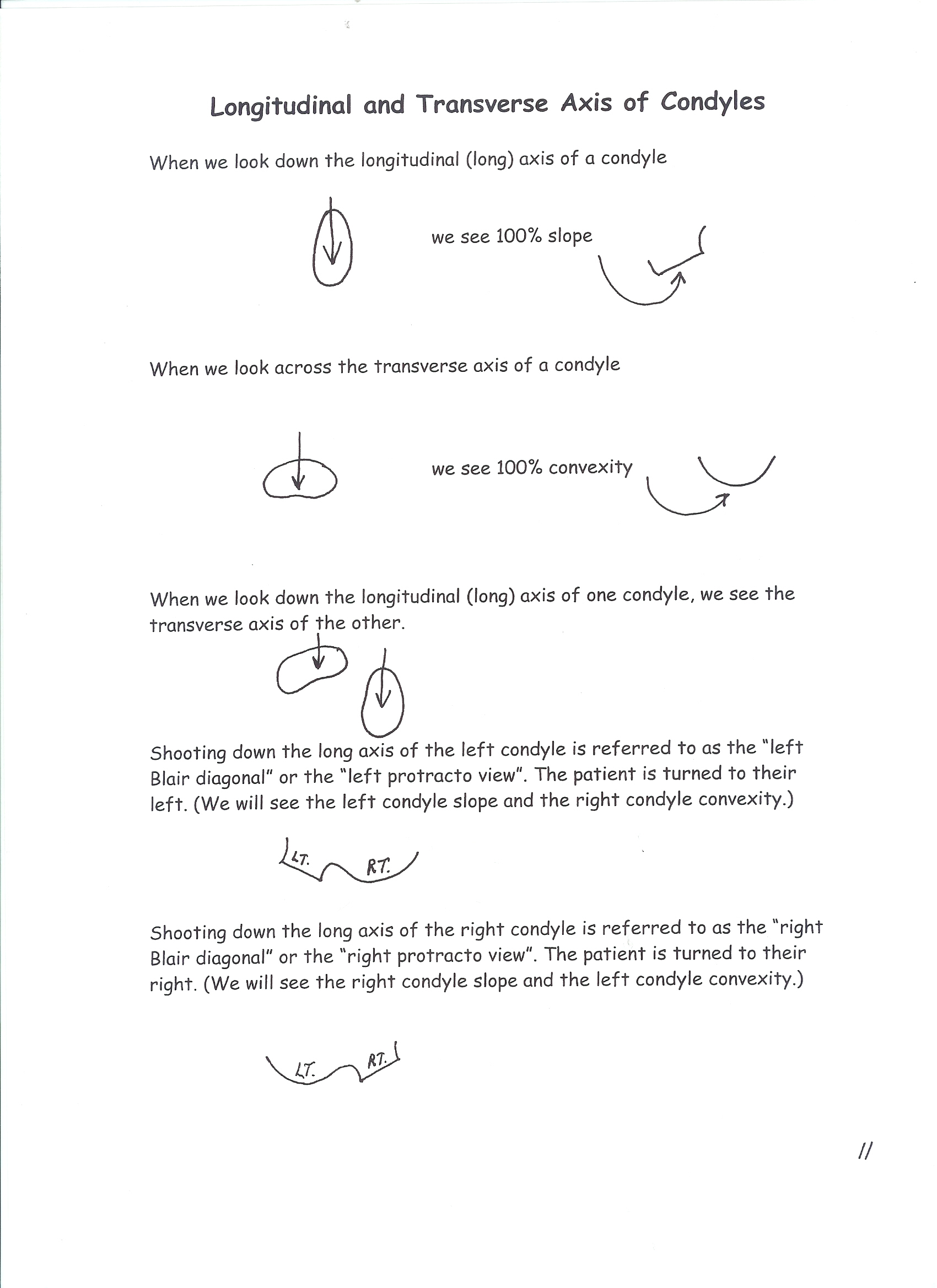 Viewing Blair Protractoviews
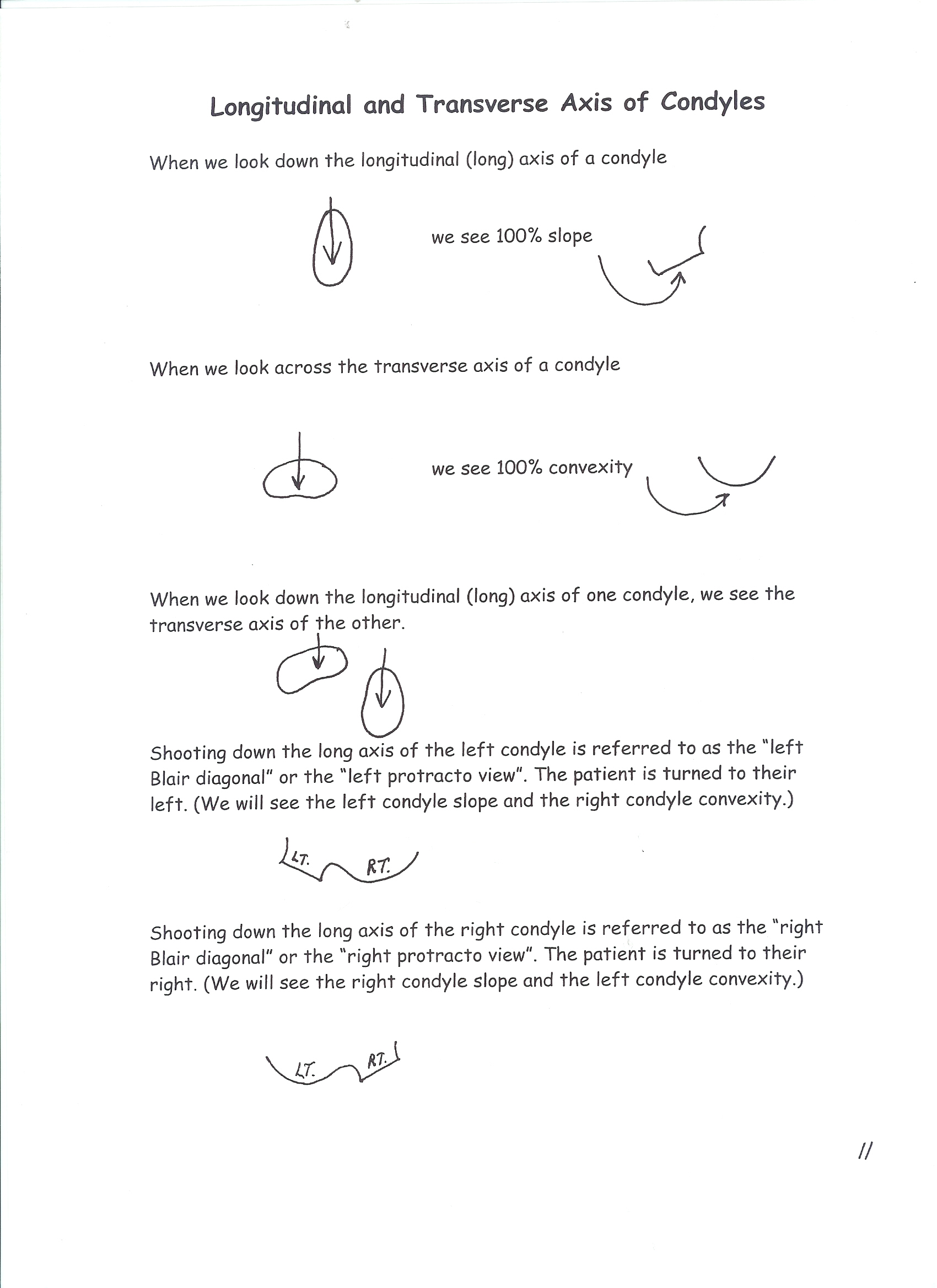 Viewing Blair Protractoviews
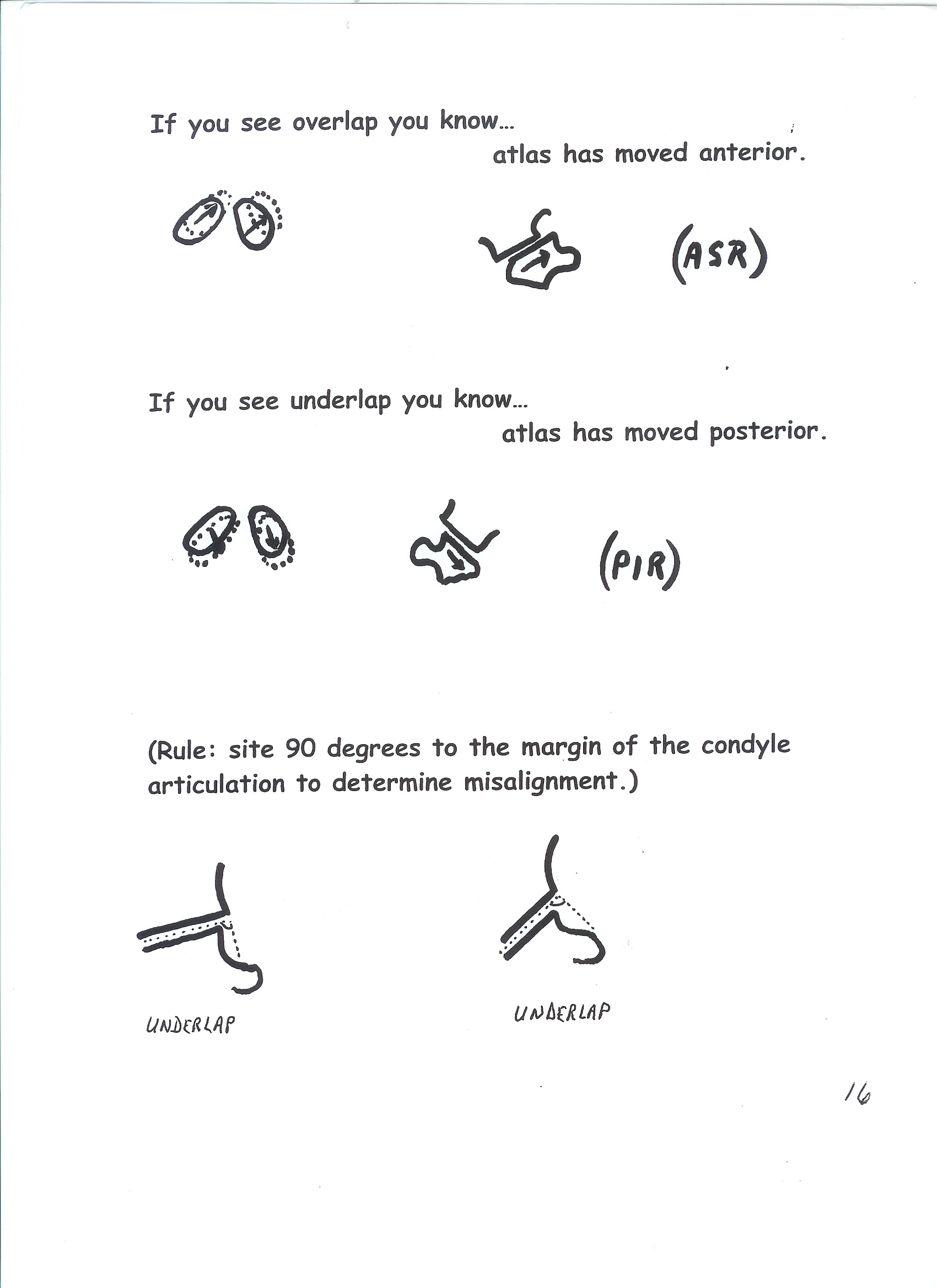 90 degree rule
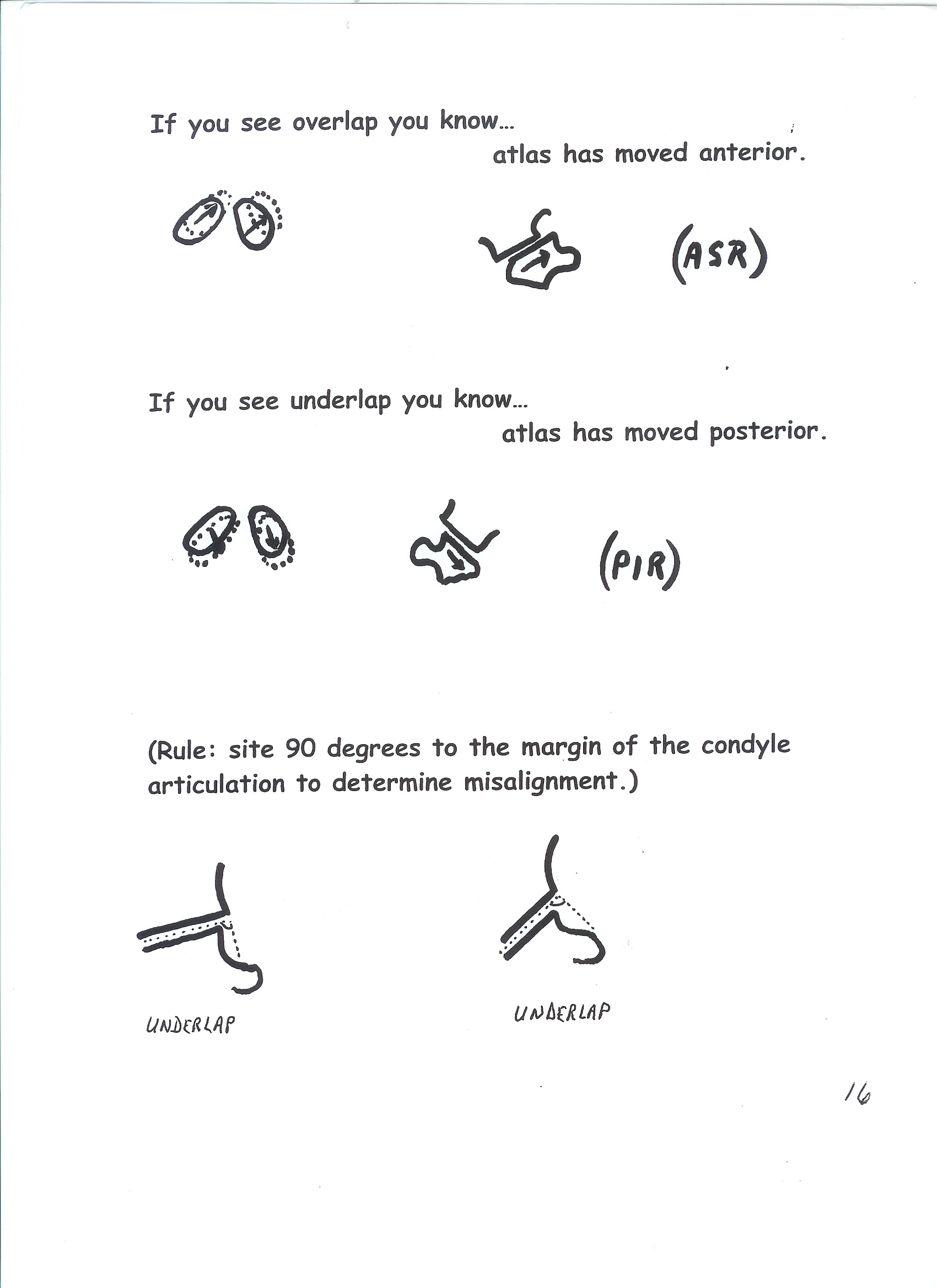 90 degree rule
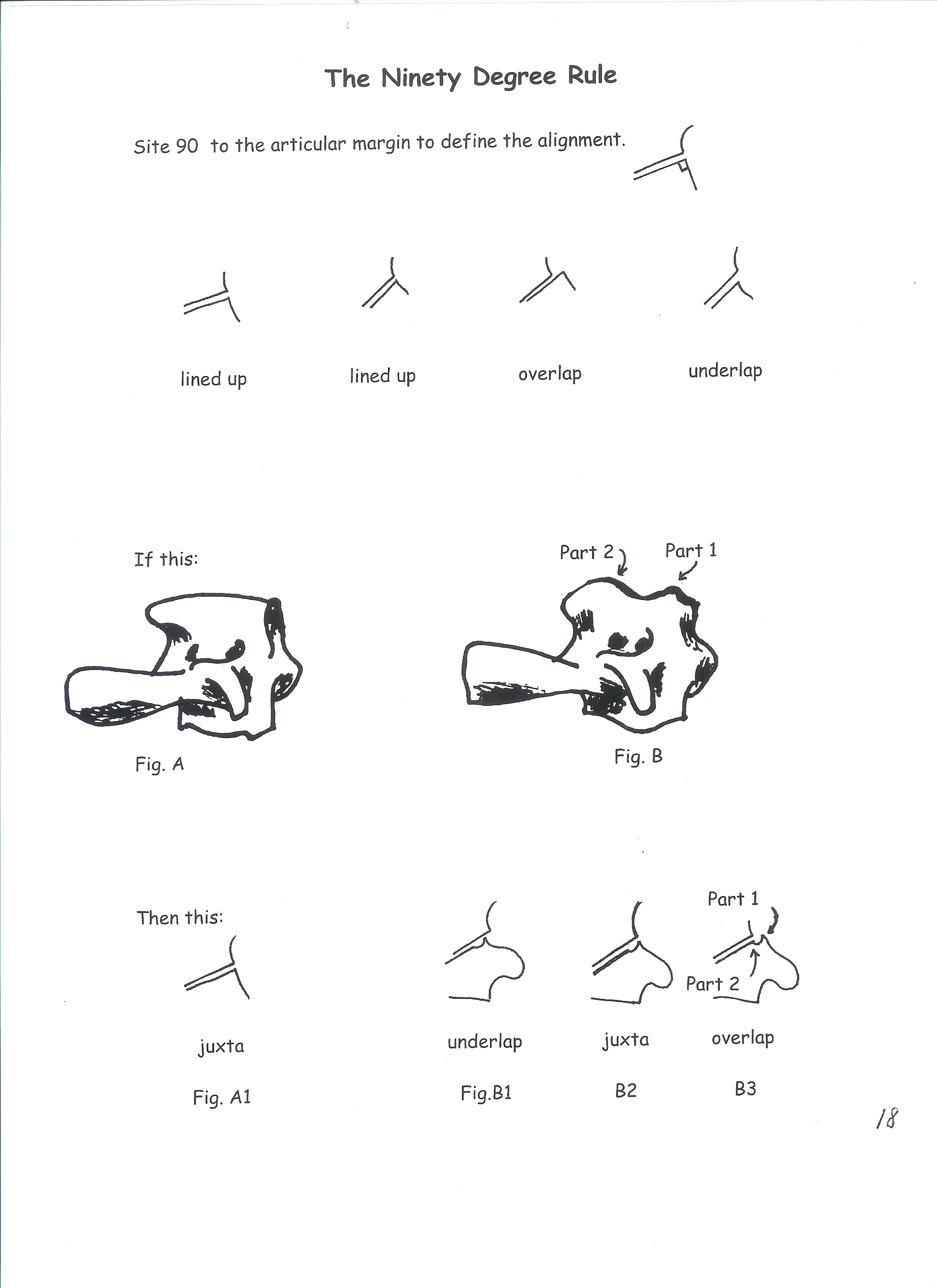 Overlap and Underlap
OVERLAP VS. UNDERLAP
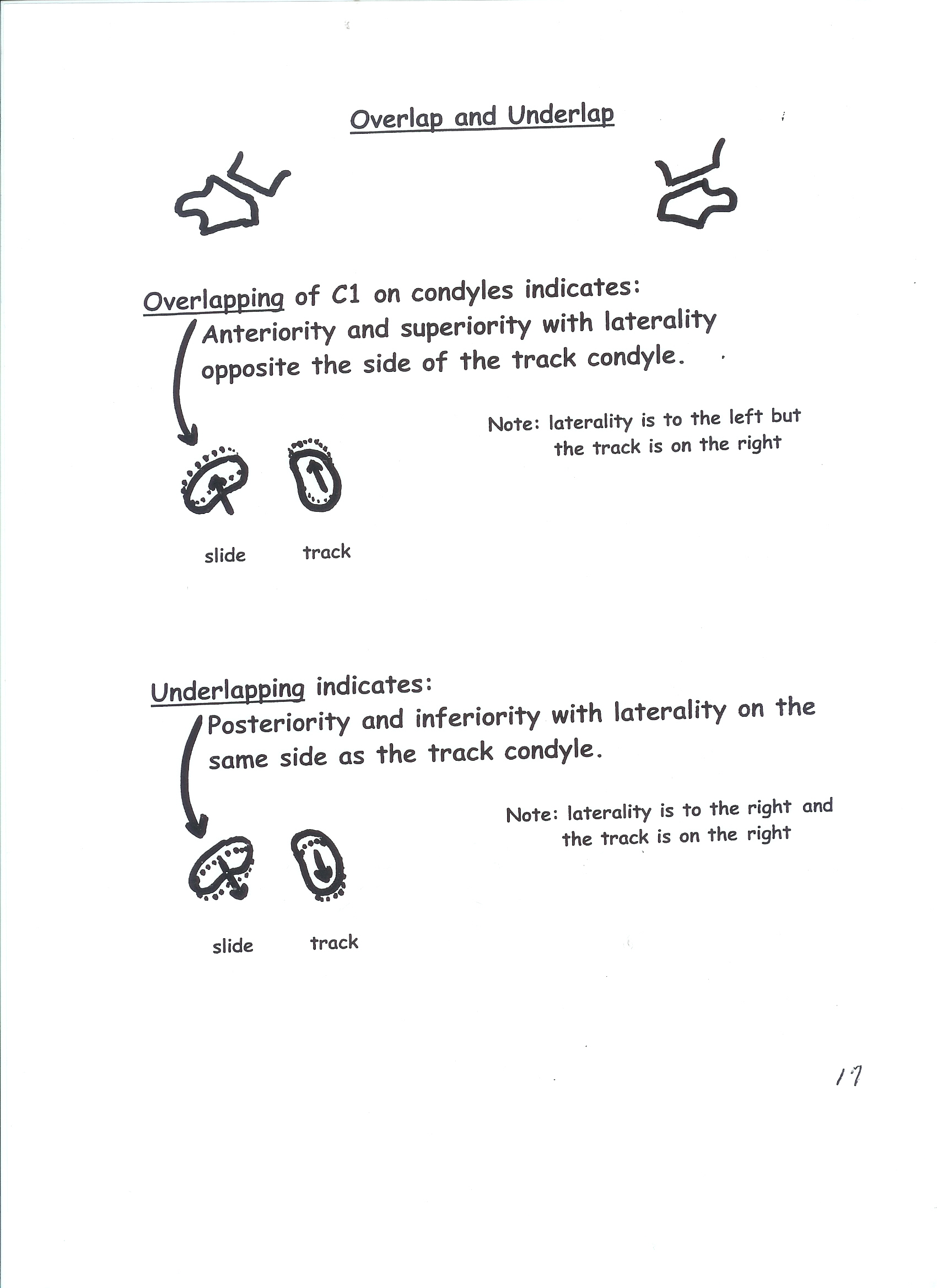 An overlap seen on the left ‘must’ be an AS displacement.

An underlap seen on the right ‘must’ be an PI displacement
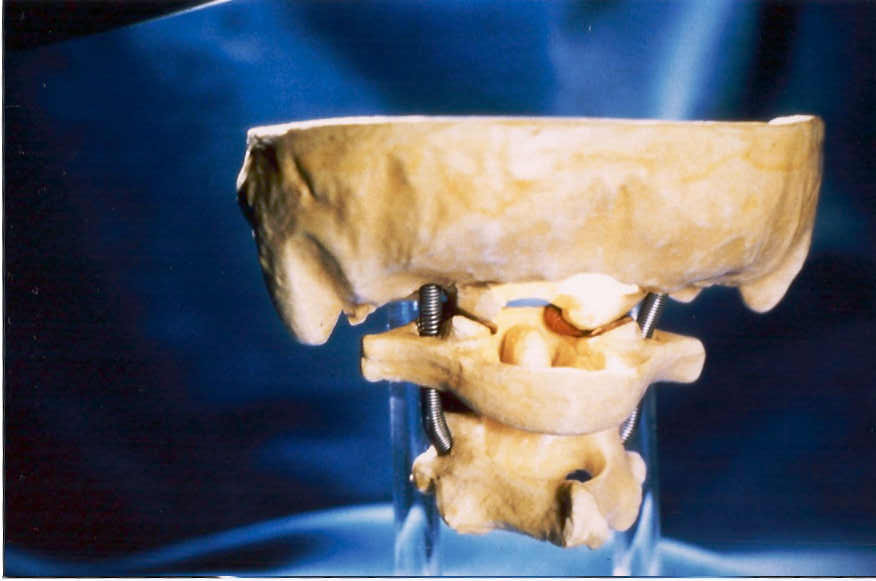 LEFT
OBLIQUE
BLAIR
VIEW
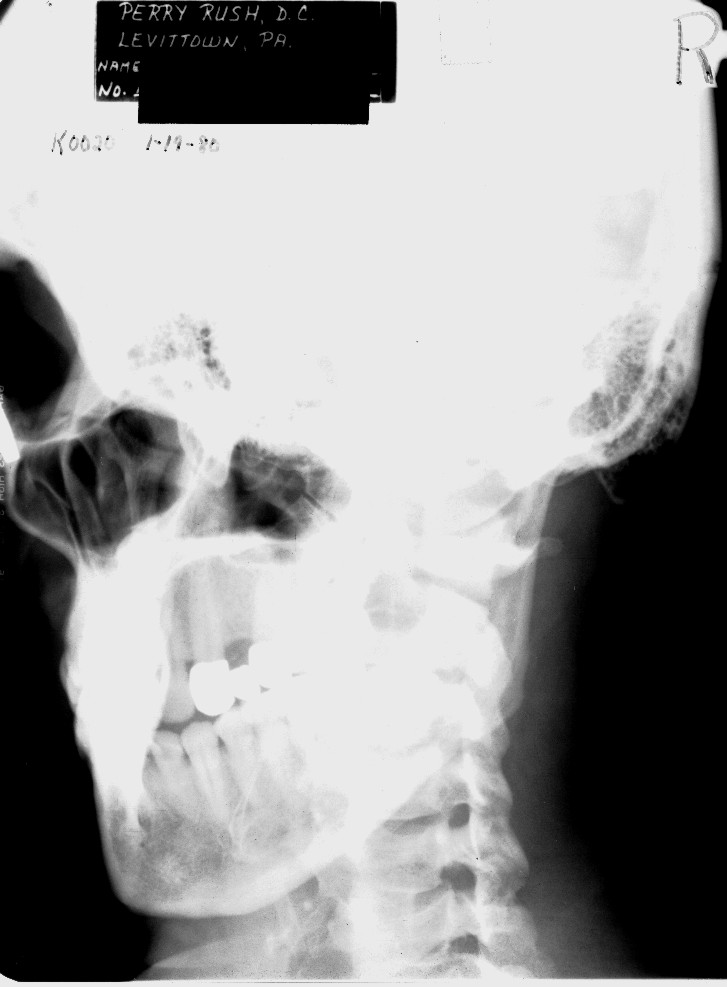 Then the patient is turned to see the true lateral aspect of
  the articulation by looking
   along the condyle convergence.
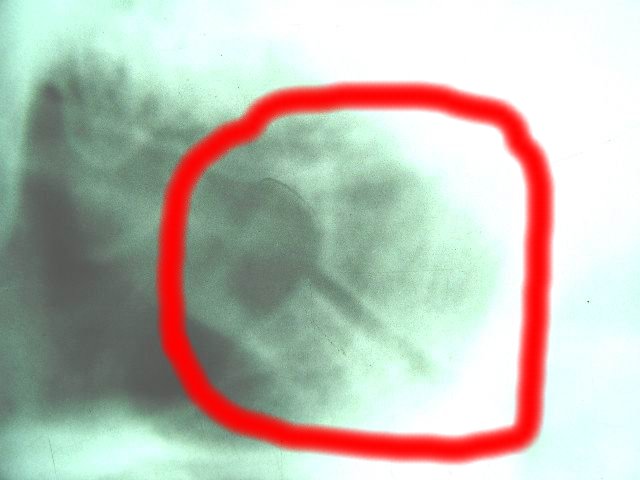 A closer look on one side
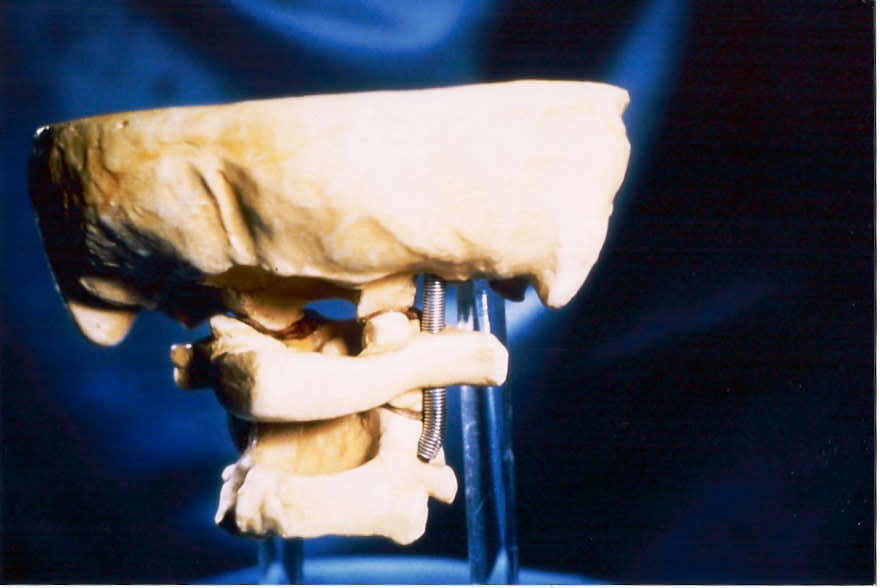 RIGHT
OBLIQUE
BLAIR
VIEW
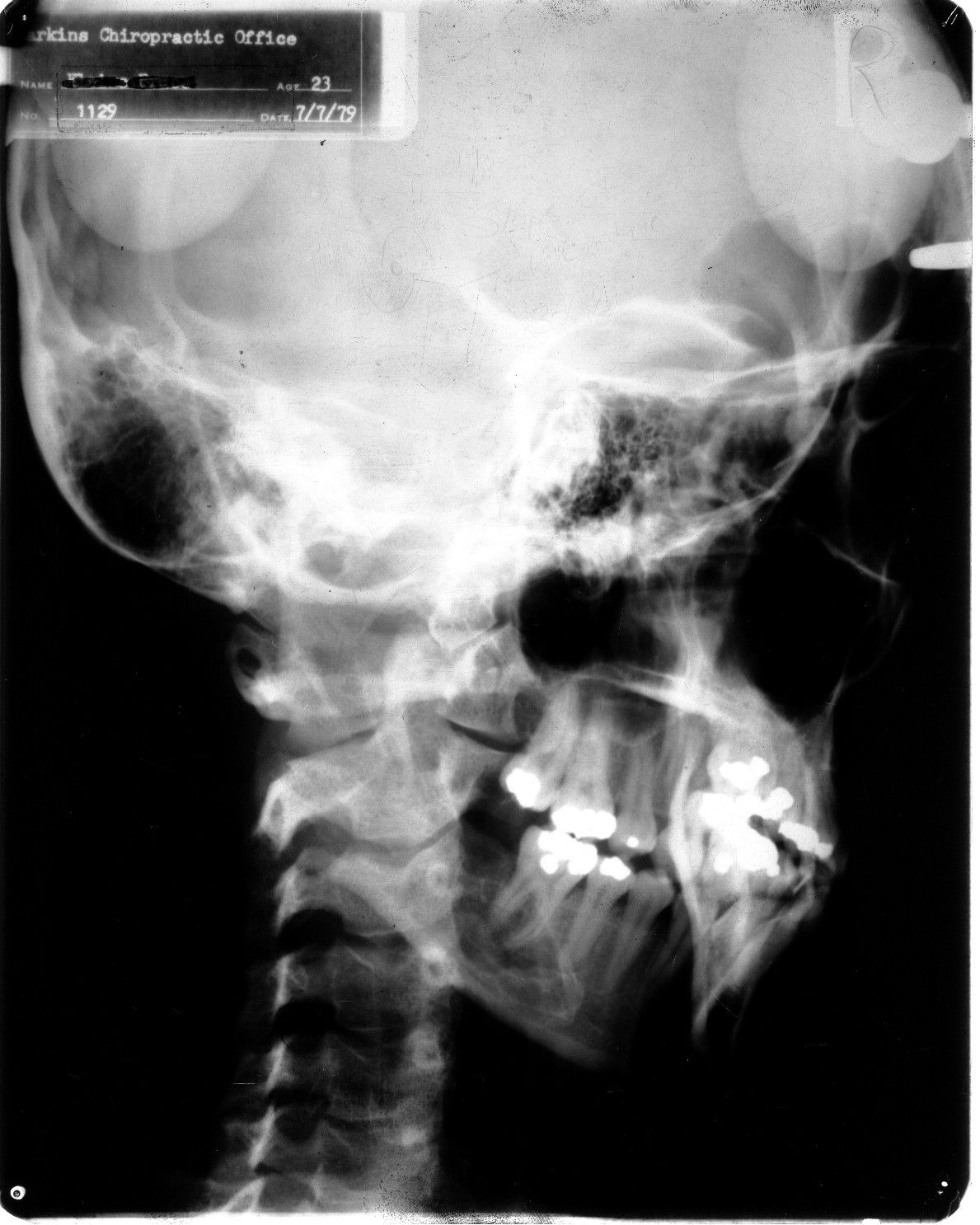 The patient is turned the other way to see the
 the true lateral aspect of the other articulation.
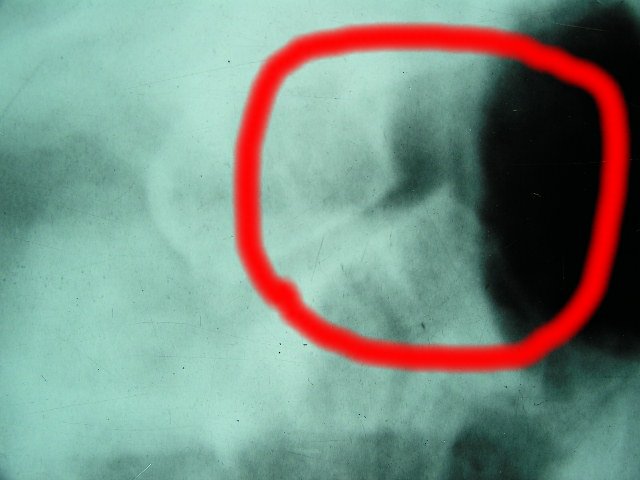 …and a closer
look on this 
side
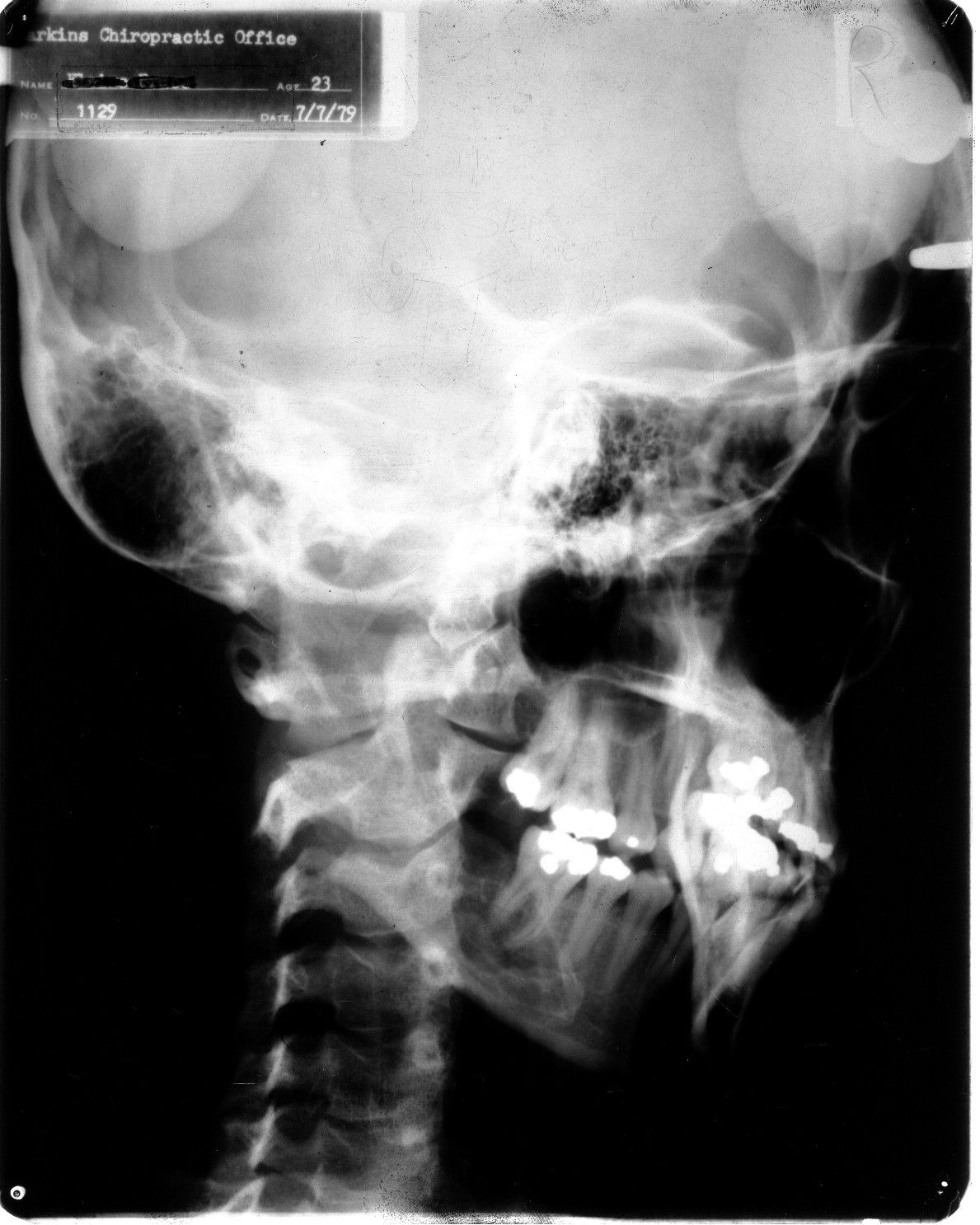 ASR
R
The direction of the arrow corresponds with atlas overlap and underlap.  Note, whichever marker to which  the arrow points will be the last letter of the listing.
L
PIL
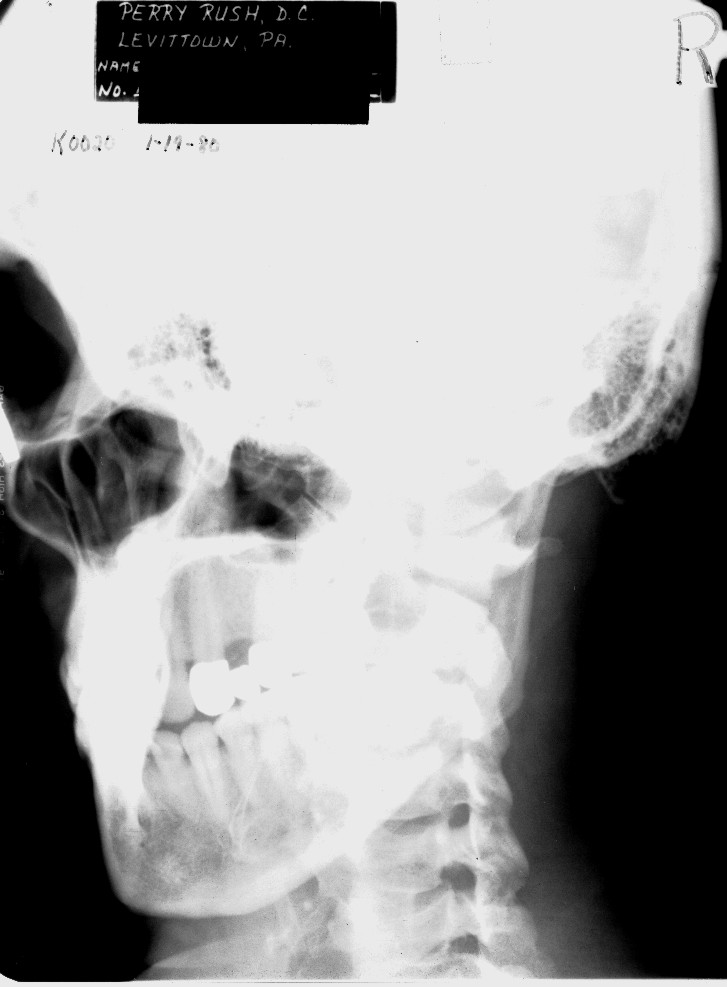 ASL
L
R
PIR